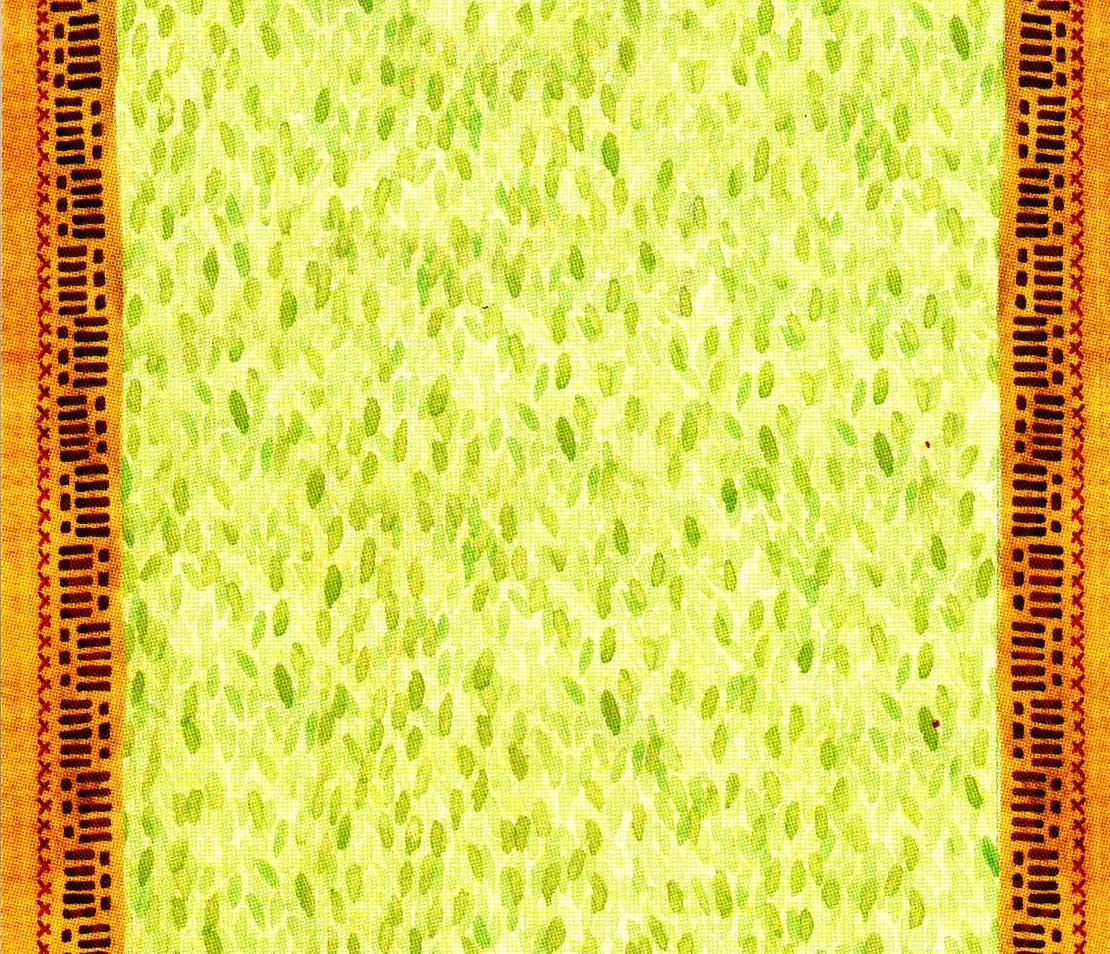 Кто рисует наши книги(Якутские художники – иллюстраторы детской книги)
Библиотечный урок для 3 класса
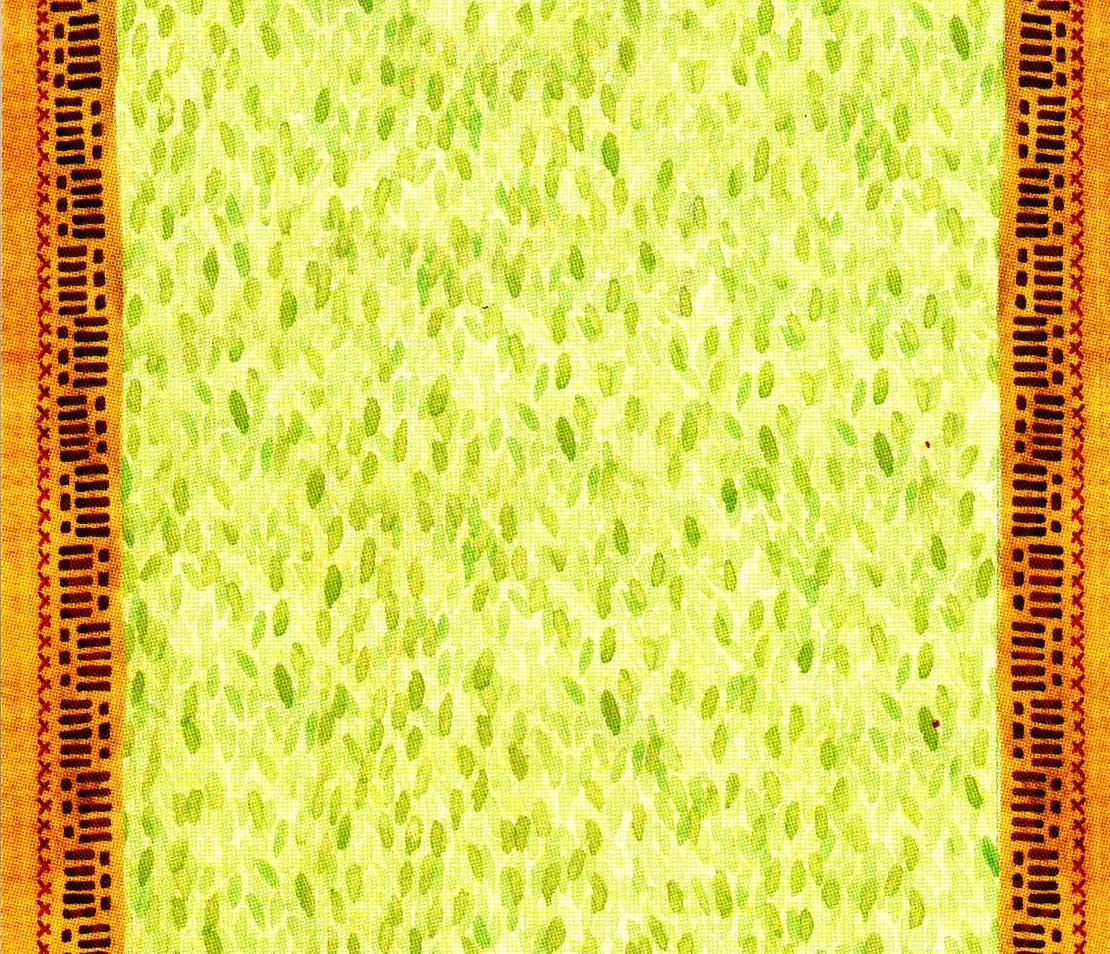 Иллюстрация это изображение, сопровождающее и дополняющее текст.
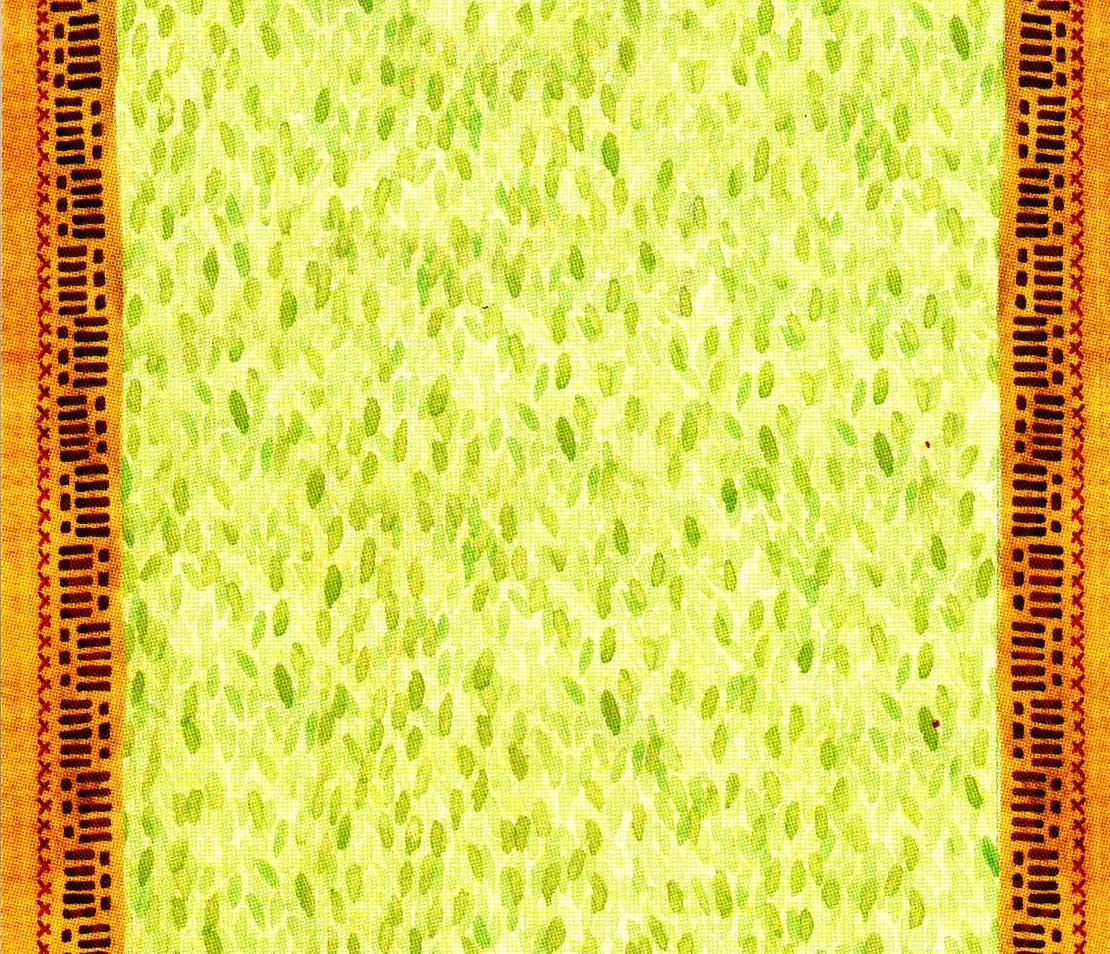 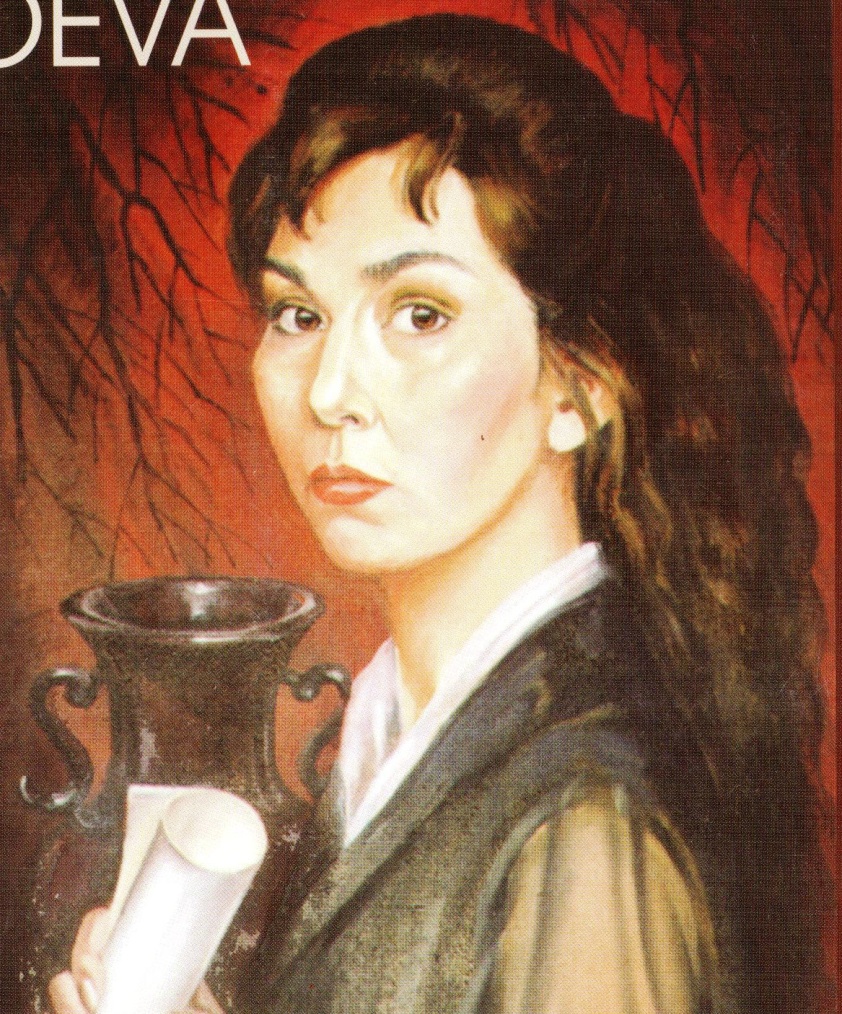 Художник Вера Ноева
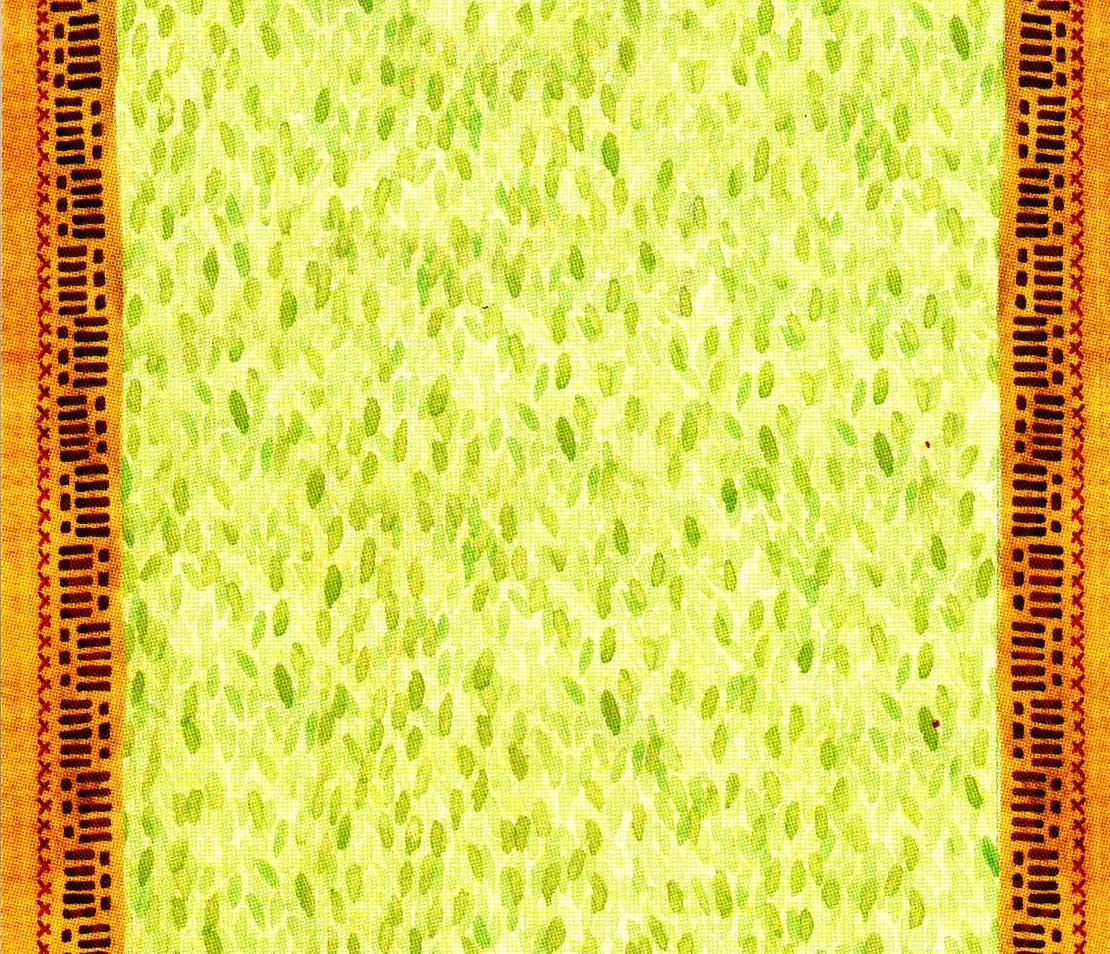 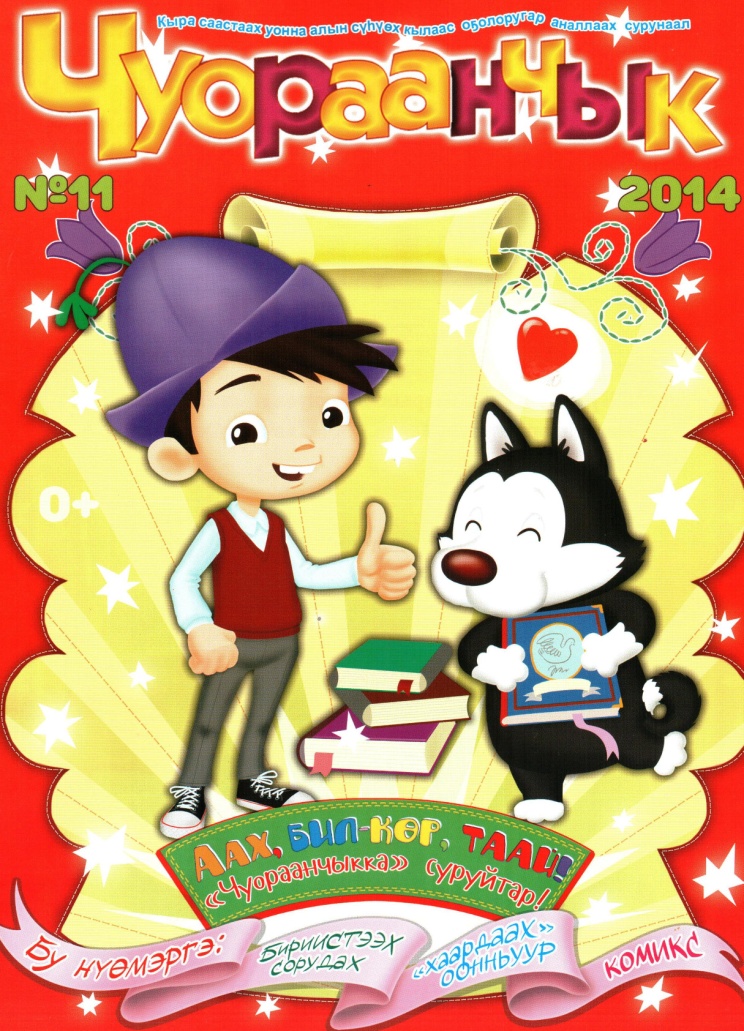 Детский иллюстрированный журнал
   «Чуораанчык» (Колокольчик) 
       выходит с 1987 года
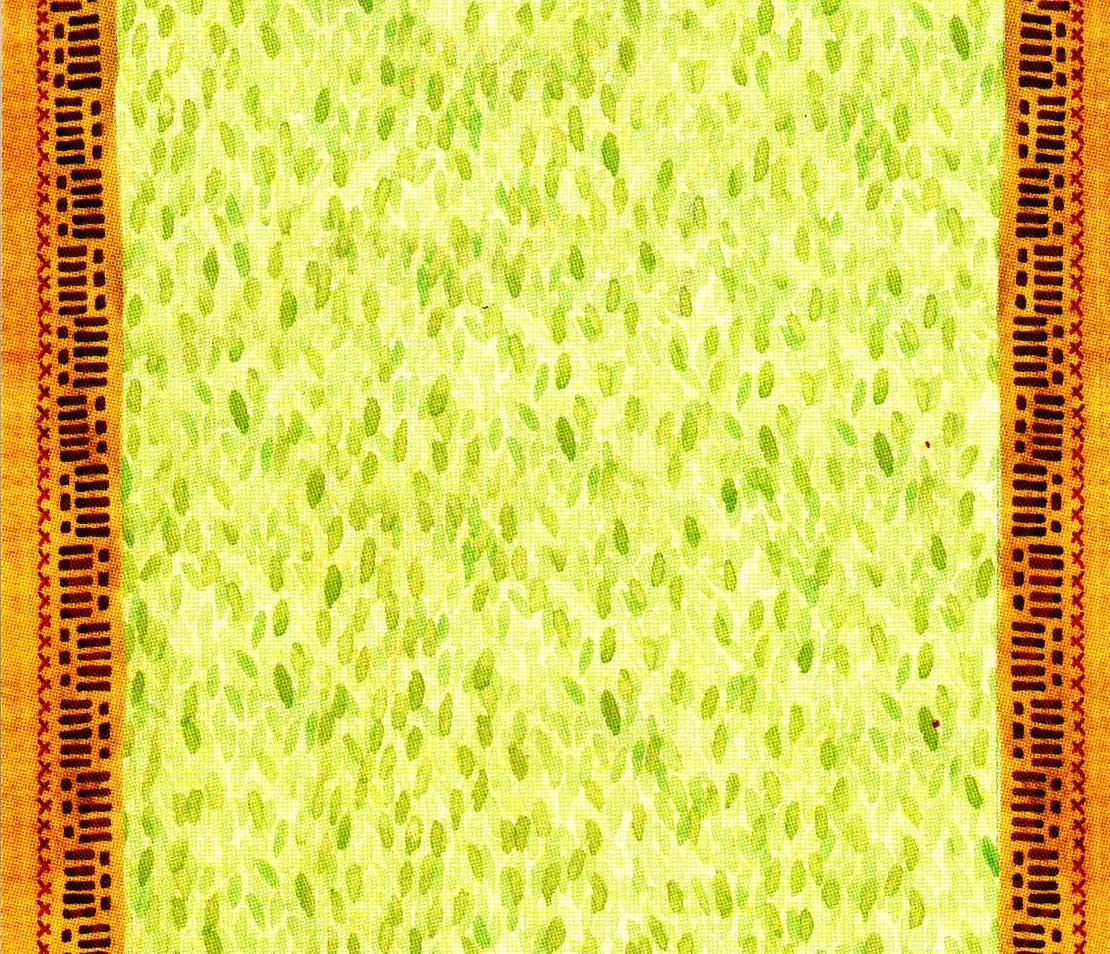 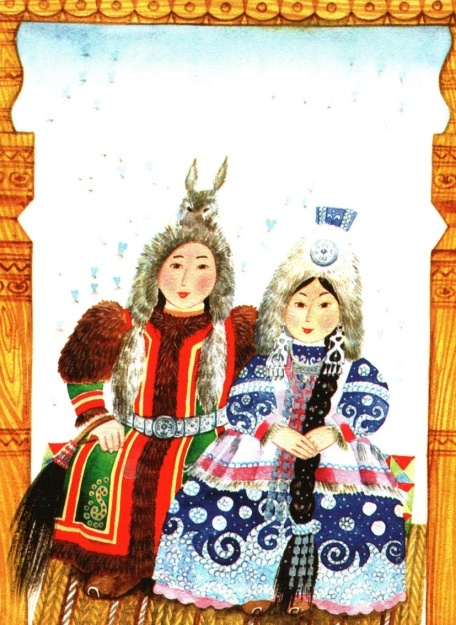 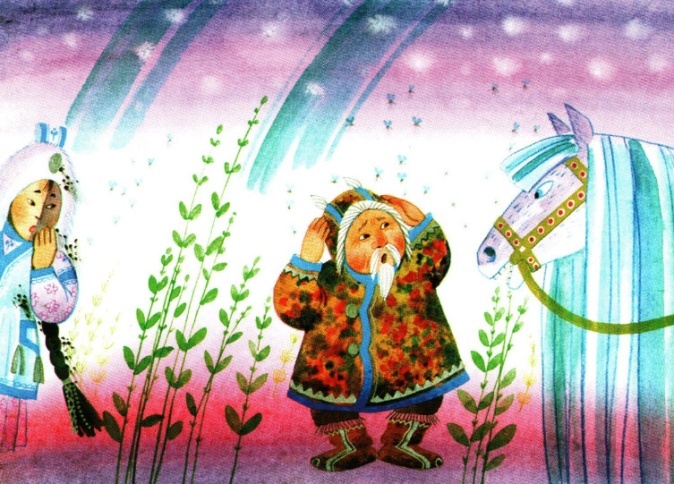 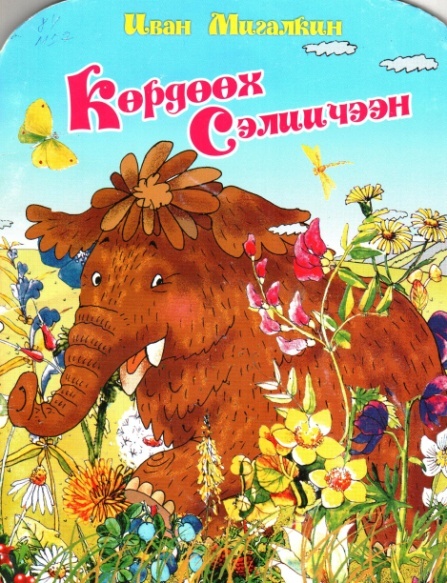 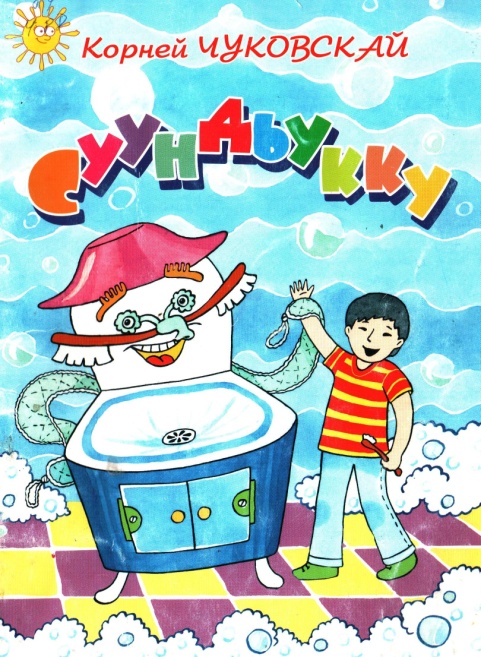 Вера Ноева оформила  около 60 книг и учебников
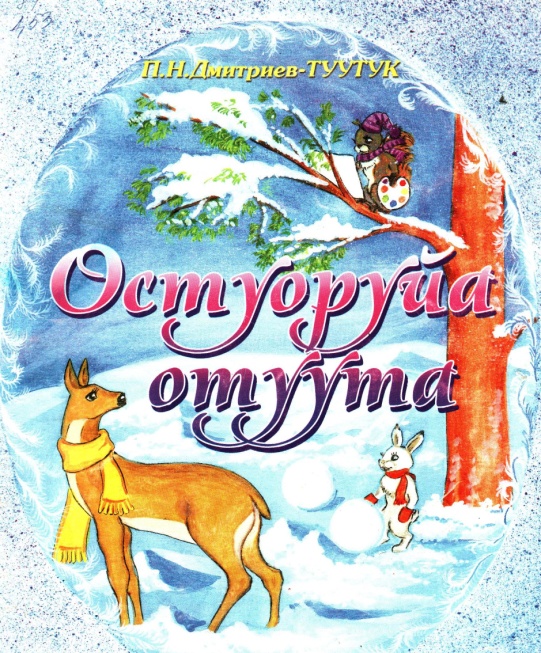 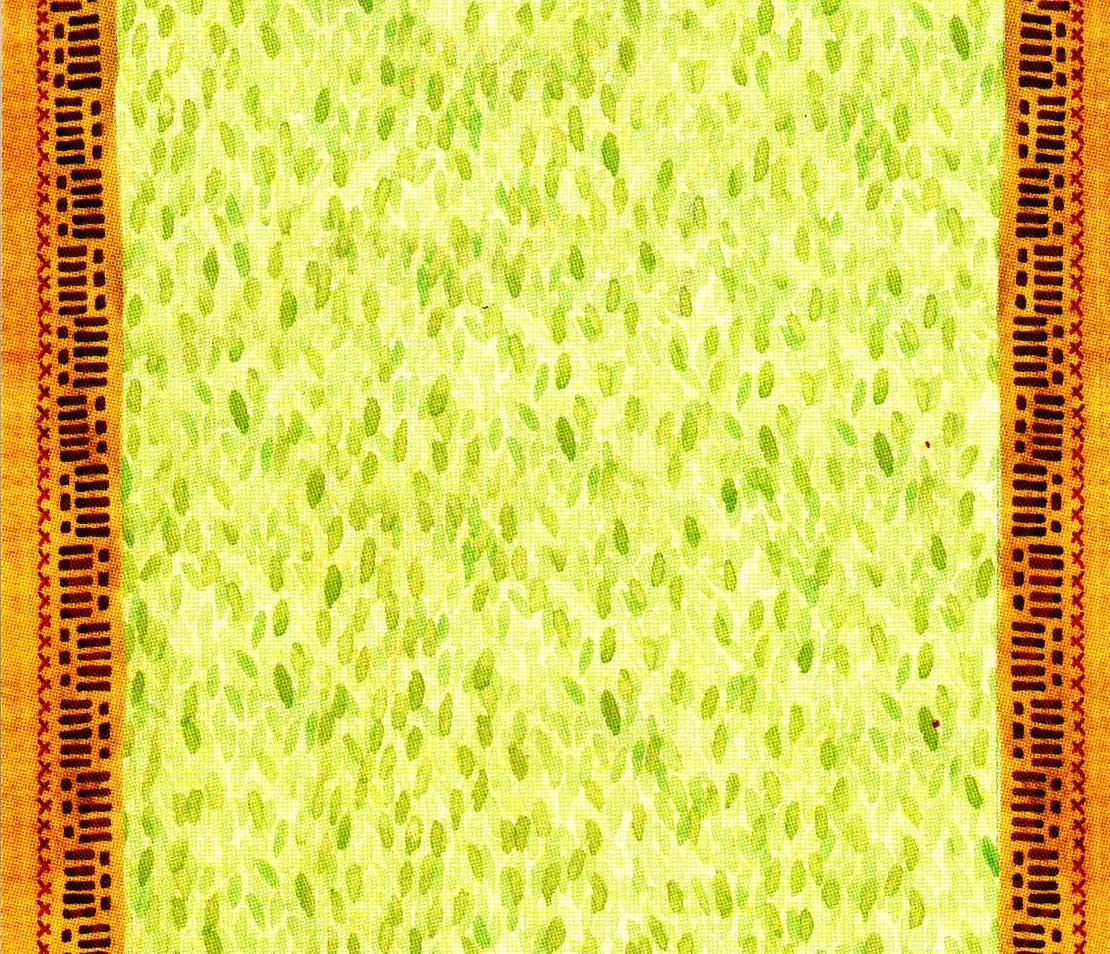 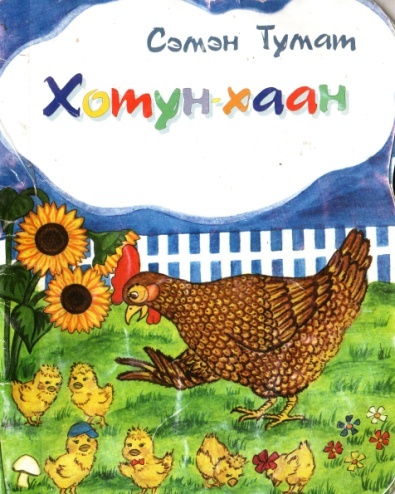 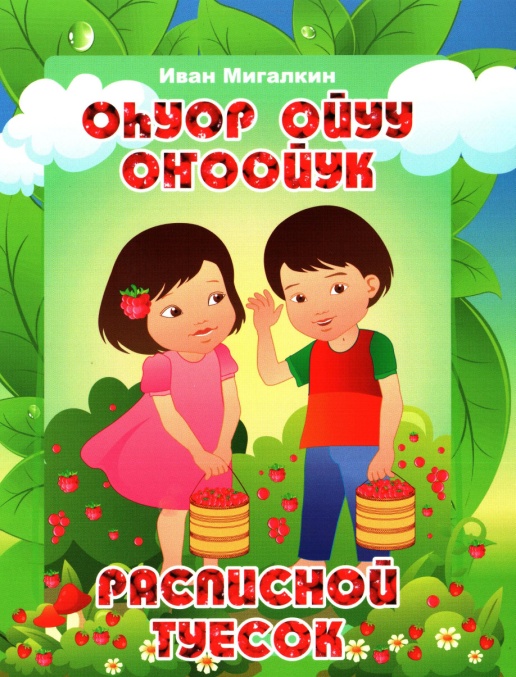 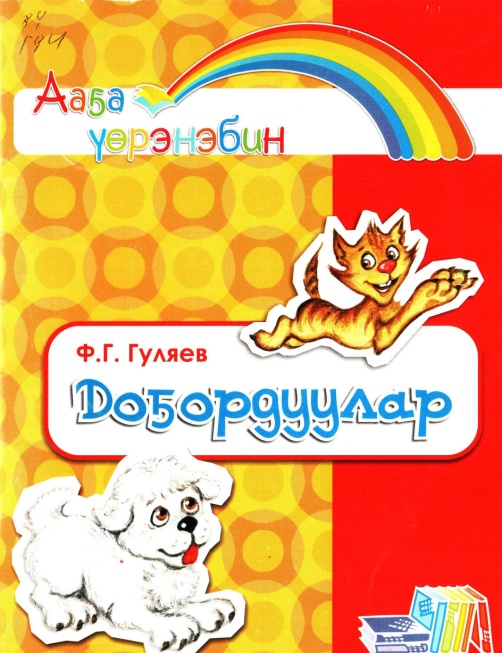 .  Мария Игнатьева дизайнер, преподаватель СВФУ им. М.К.Аммосова. Она известна  нам по таким любимым книгам, как «Хотун хаан» Семёна Тумата, «Остуоруйа отуута» Петра Дмитриева –Тутуук, «Расписной туесок» , «Приключения носорога» Ивана Мигалкина, «Друзья»  Федора Гуляева и многих других
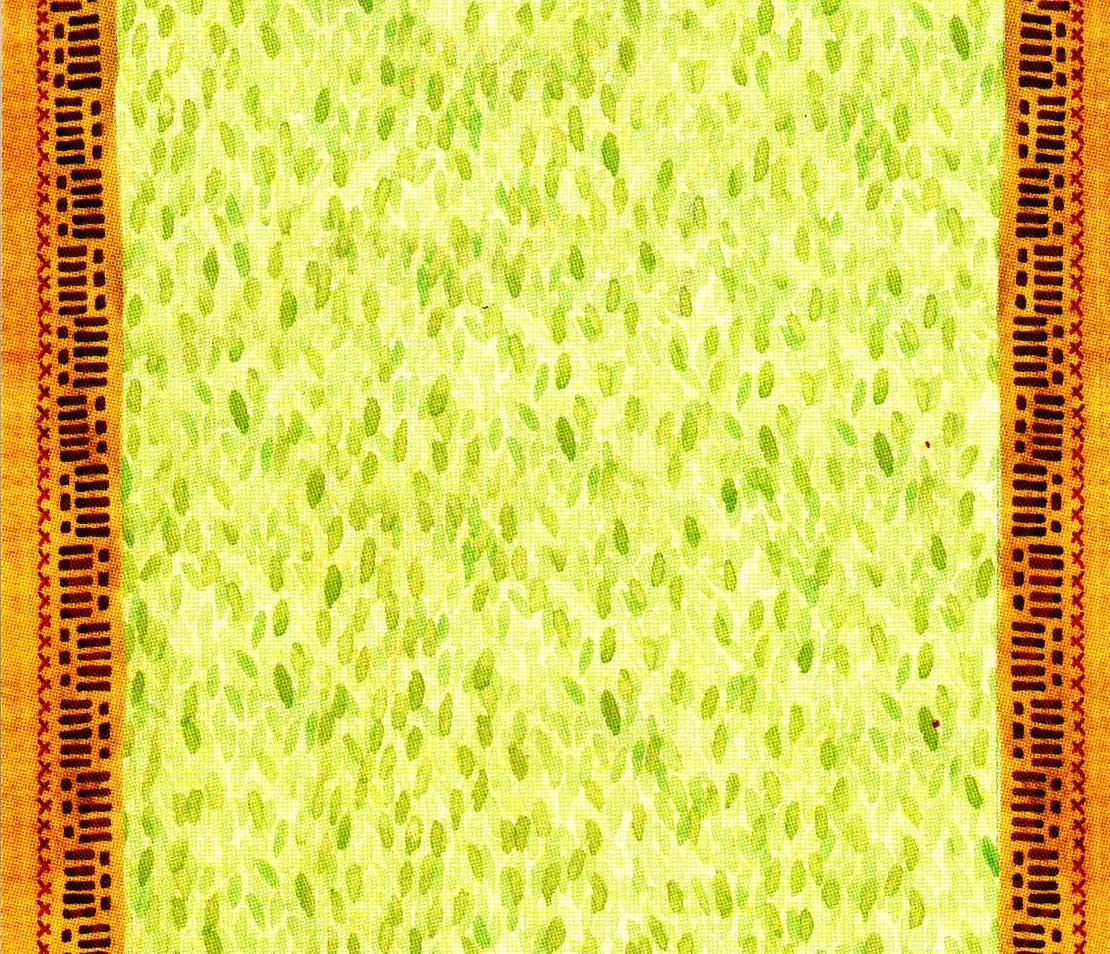 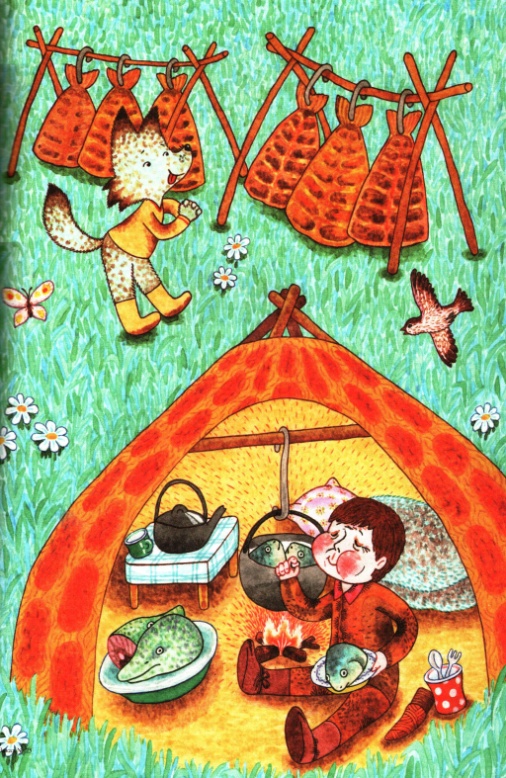 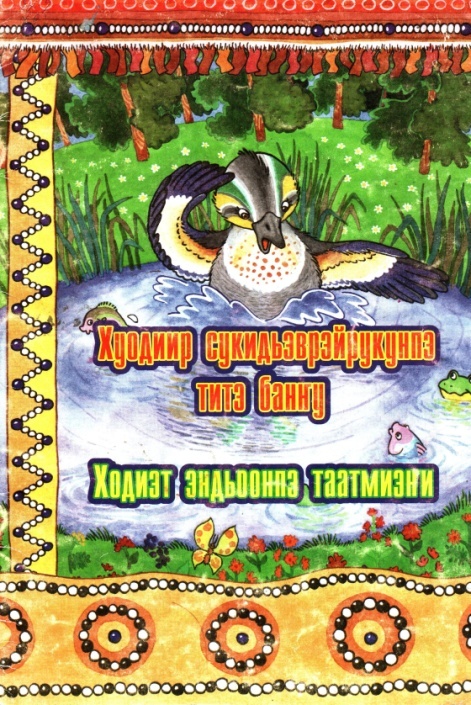 Ещё одним художником – анималистом можно назвать  юкагирскую художницу  Самону Курилову
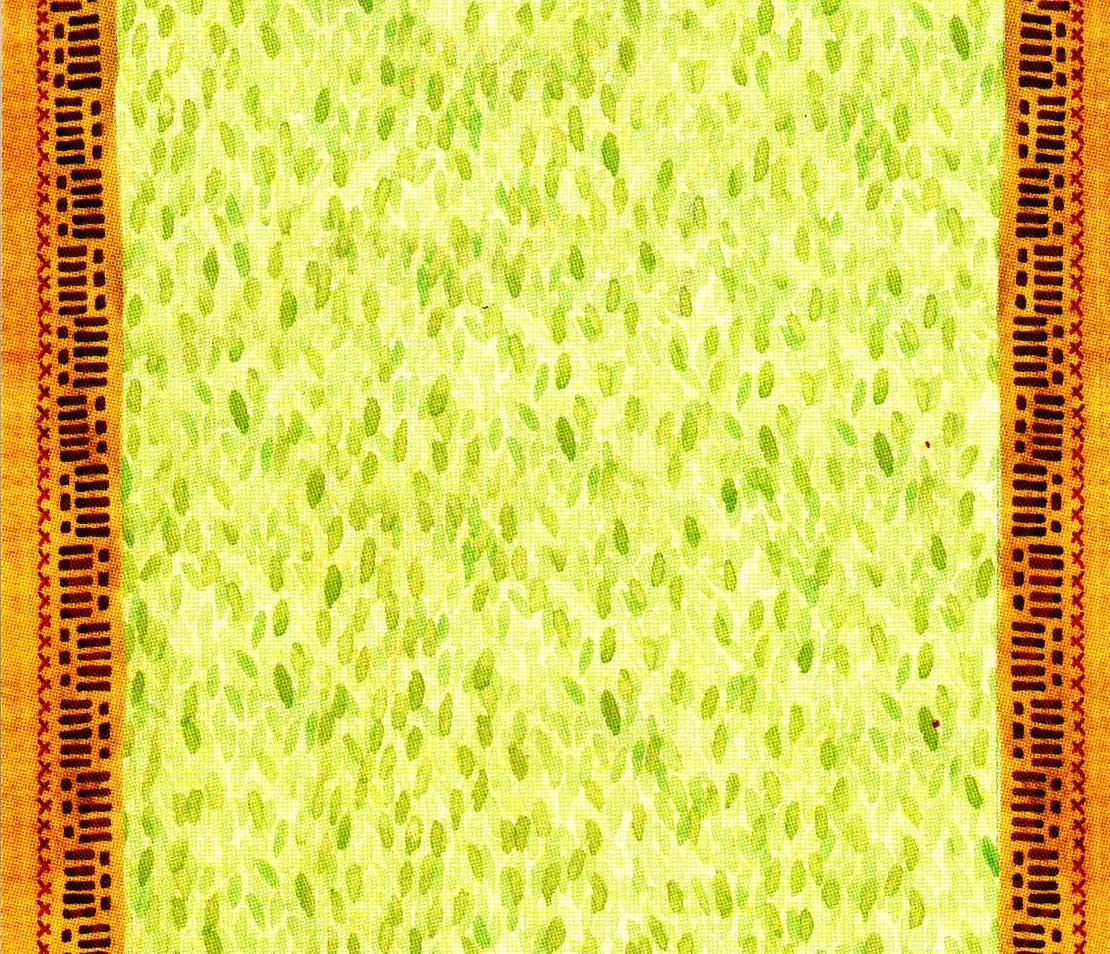 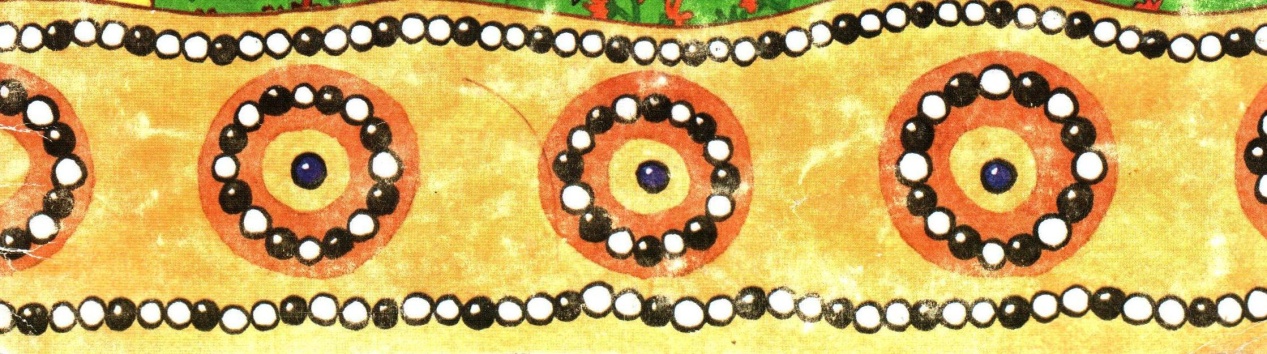 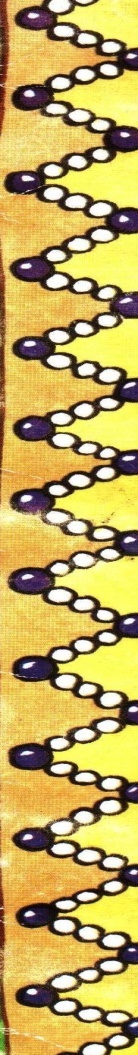 В своих рисунках Самона Курилова часто использует великолепные северные орнаменты.
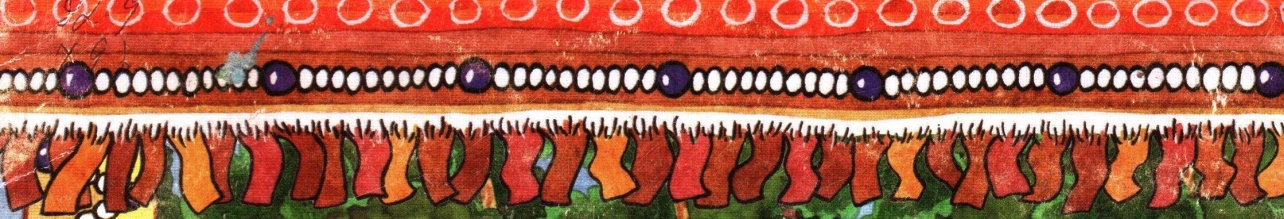 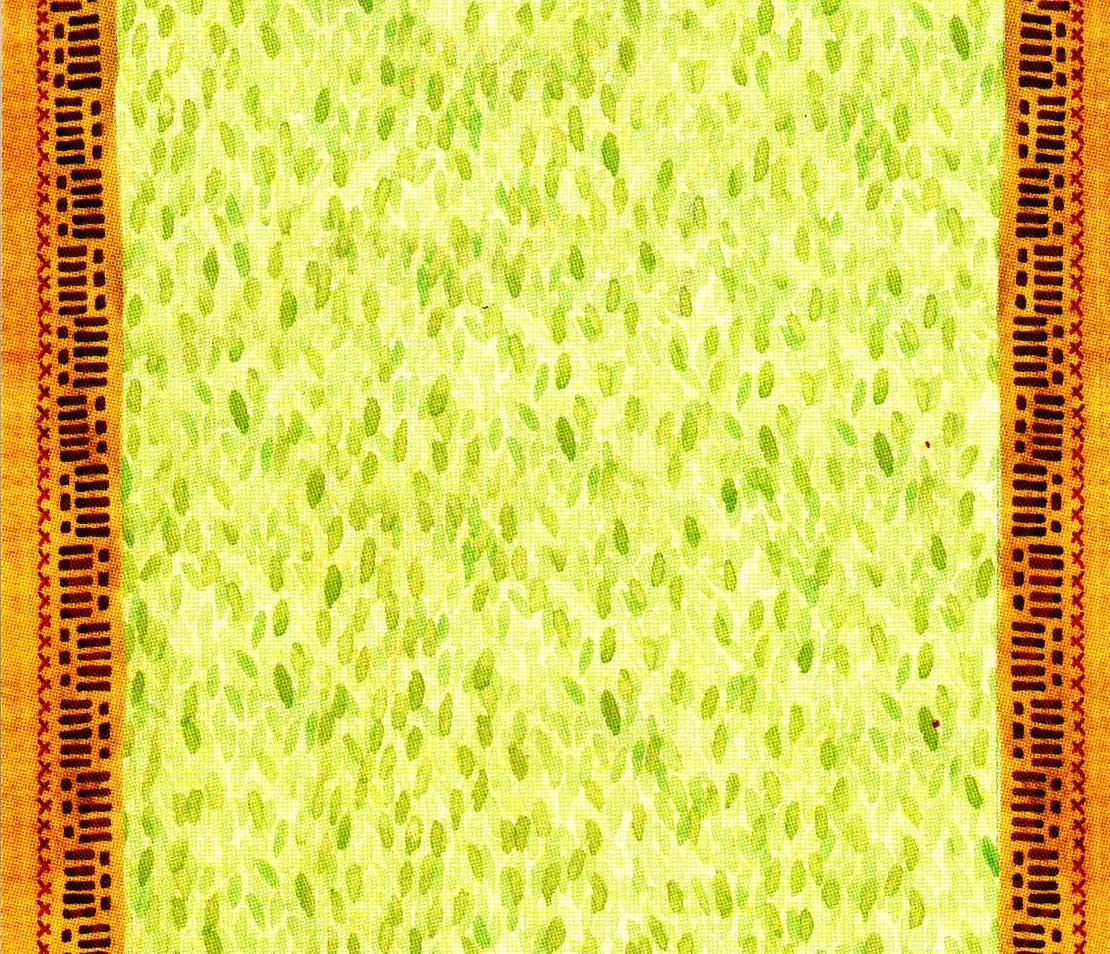 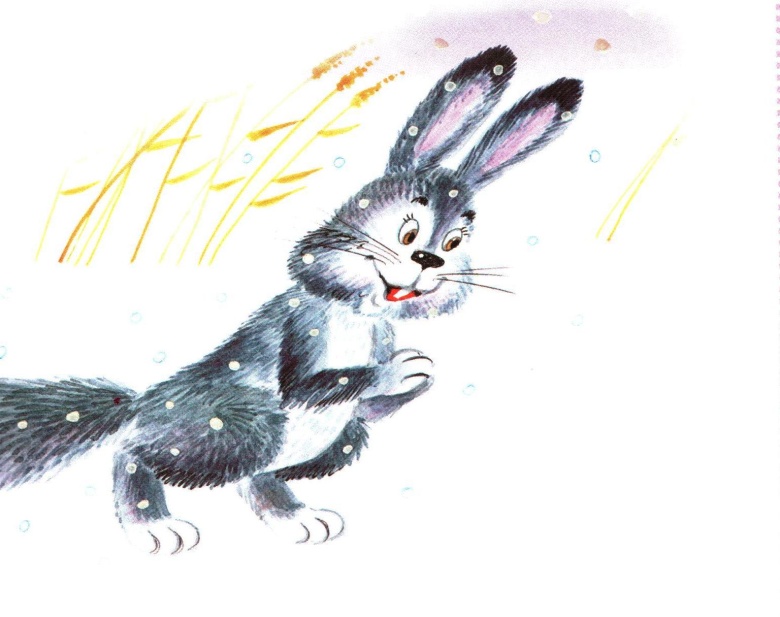 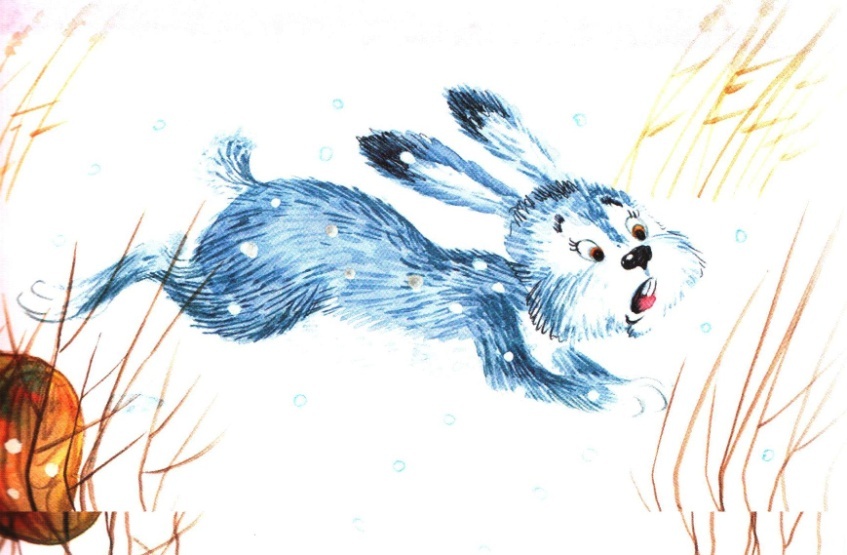 Посмотрите на этого  сказочного зайчика. 
Художник Вера Ноева изобразила его сперва весёлым,
 потом испуганным.
А каким бы вы его нарисовали
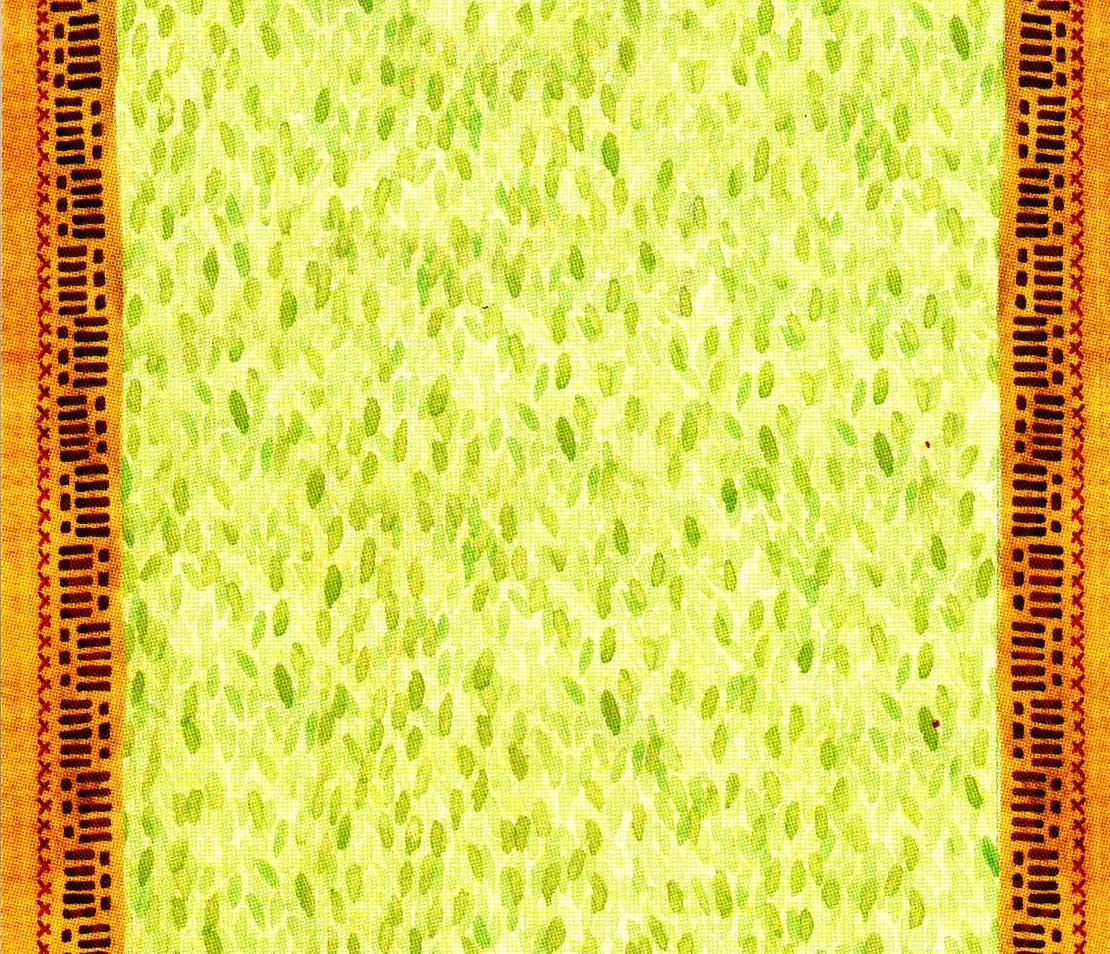 -О каких якутских художниках – иллюстраторах
 детской книги мы говорили  сегодня?
- Кто такие художники – анималисты?
- Для чего нужны иллюстрации?
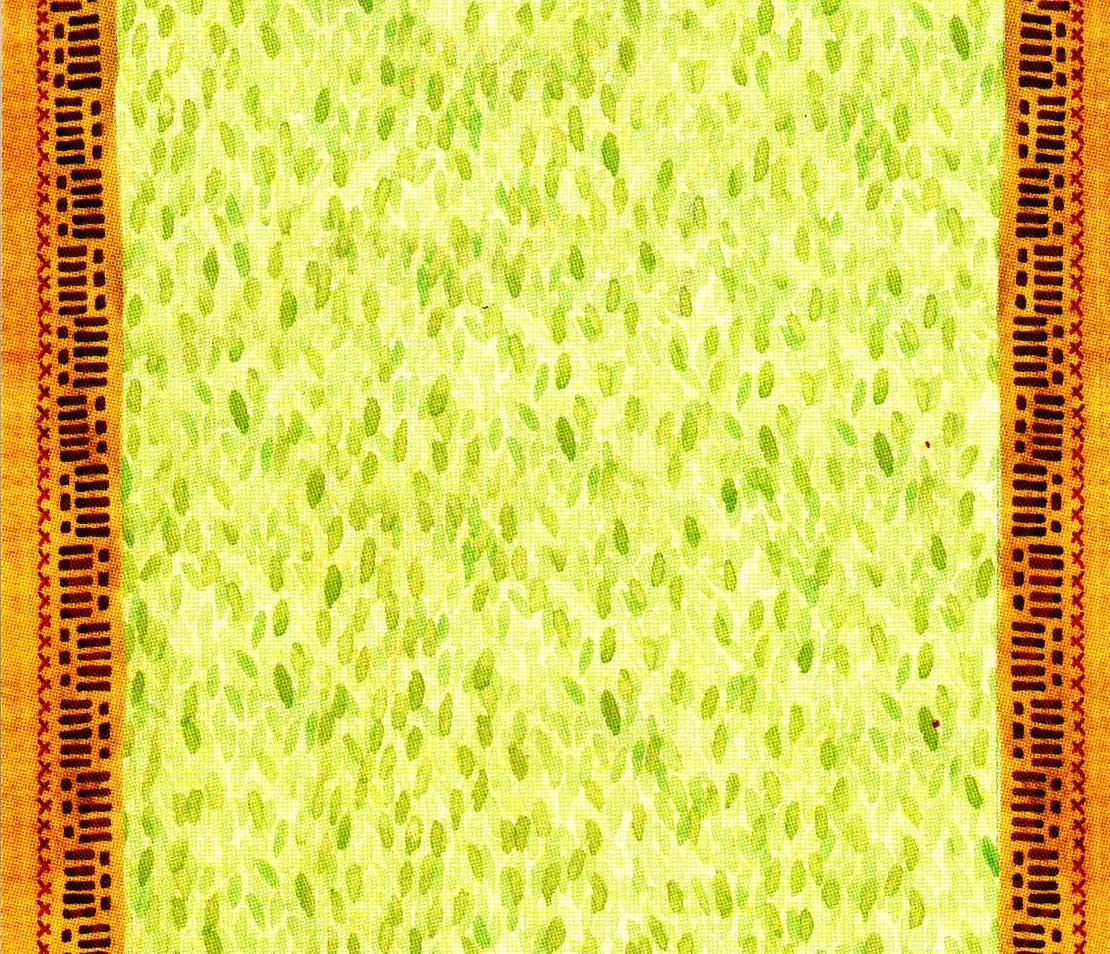 До  новых встреч